Bits & Bytes: 3 simple strategies to make your online course more user-friendly
Wednesday, October 5, 2022

Facilitator:
Lauren Halcomb-Smith, CTET
[Speaker Notes: Title slides
There are five different title slide image options. Text boxes can be customized or deleted. 

Add a slide: Under the ‘Home’ menu, click on ‘New Slide’ and select the layout you would like to use. 
Duplicate a slide: In the left navigation window, right-click on the slide you would like to duplicate and select ‘Duplicate Slide’.
Delete a slide: In the left navigation window, right-click on the slide you would like to delete and select ‘Delete Slide’.]
Web address: 
oer.royalroads.ca

Google search terms: 
Royal Roads OER

Page name:
Bits & Bytes
Bits & Bytes Series
What are Bits & Bytes sessions?
Drop-in, single-topic, practical sessions about teaching with technology at RRU
Offered on an ongoing basis on the first and third Wednesday of each month, at 12:00pm – 12:30pm 
Sessions will include a demo and explanation + time for Q&A
No registration or participation required! Just show up. 
Cameras and microphones are optional, so please feel free to simply listen while you enjoy your lunch.
Use the same link & password each time.
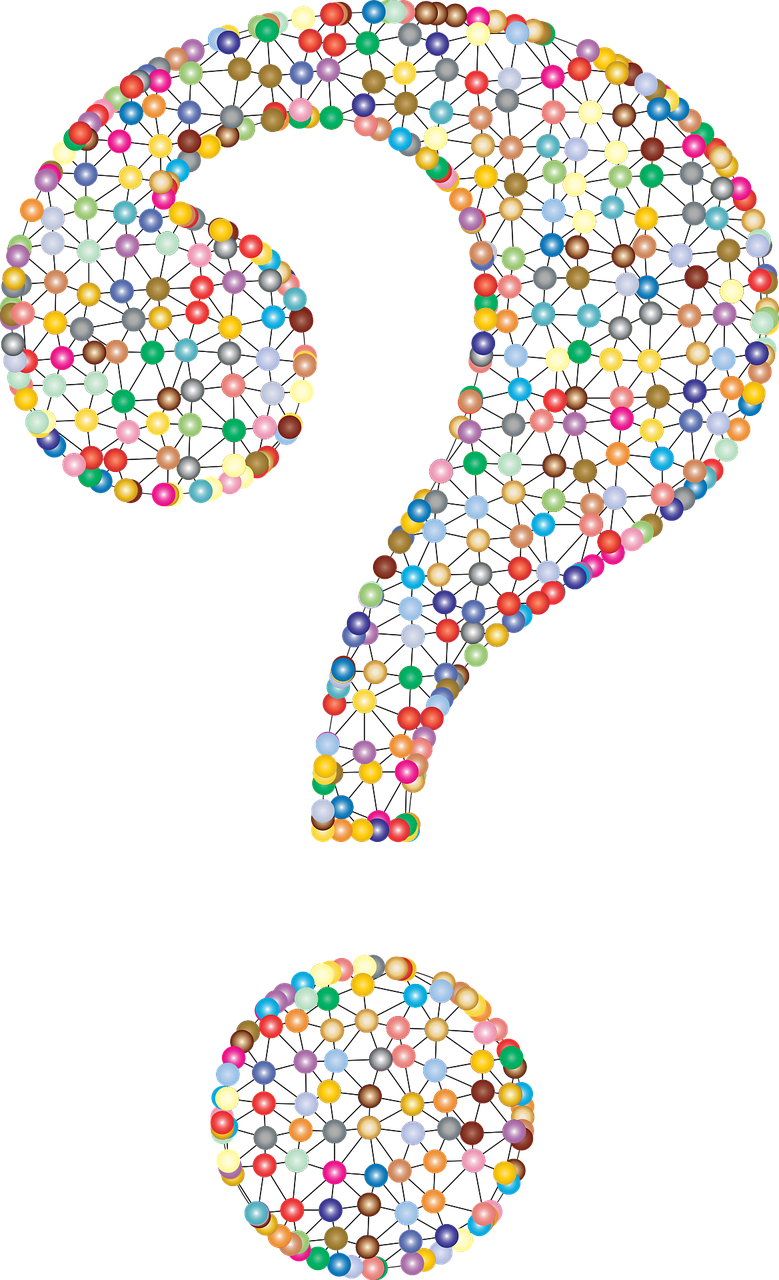 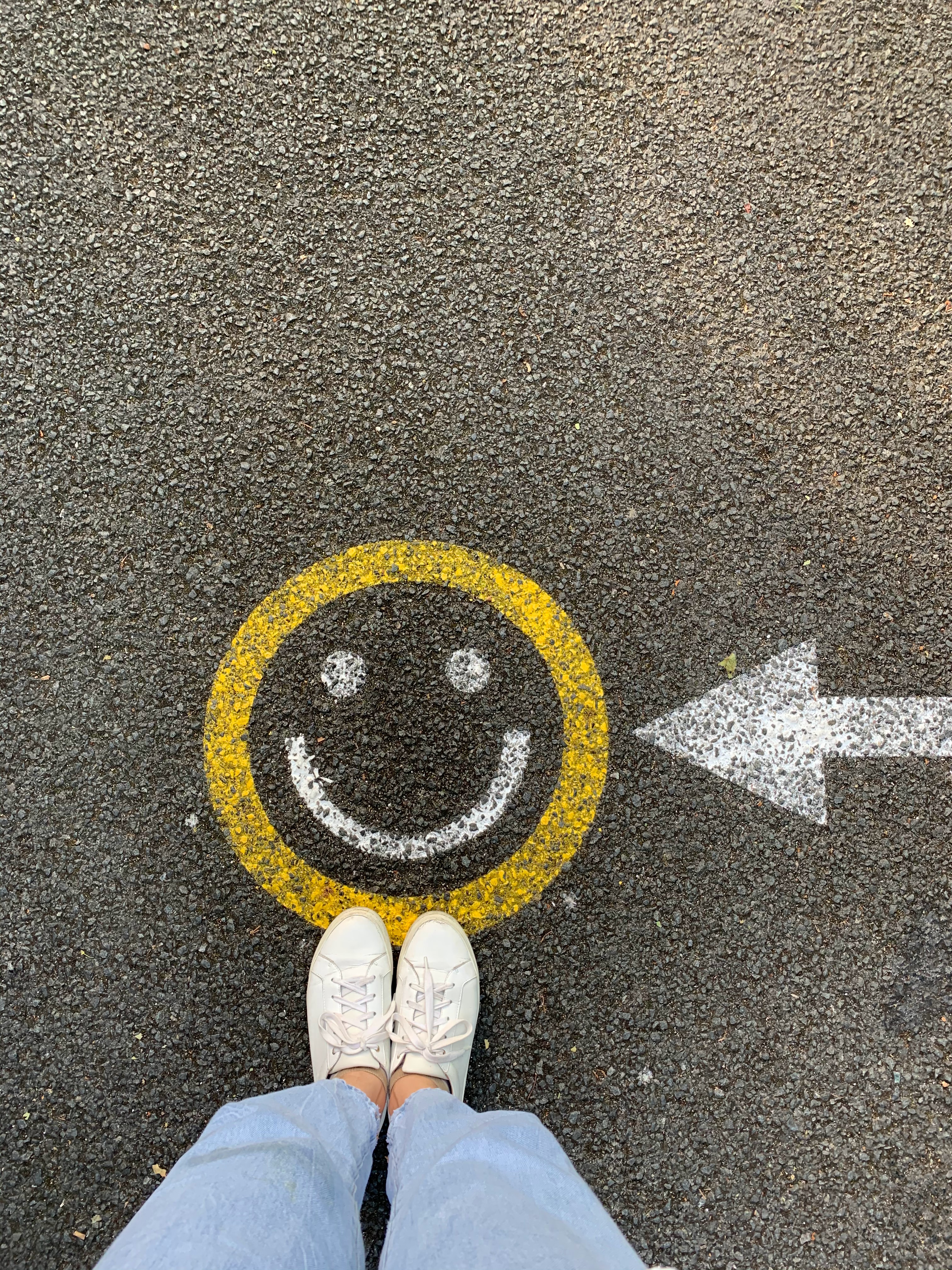 3 simple strategies to make your online course more user-friendly
Write course schedules as to-do lists
Add images to units and pages
Record audio versions of text pages
Photo by Jacqueline Munguía on Unsplash
1. Write course schedules as to-do lists
Use an imperative verb for each item
Makes the course schedule into an active task-oriented resource
Hyperlink to the relevant activity or resource
Turns your schedule into a way-finding resource
Optional: include estimated effort hours 
Communicates clear expectations about workload 
Supports student with time management
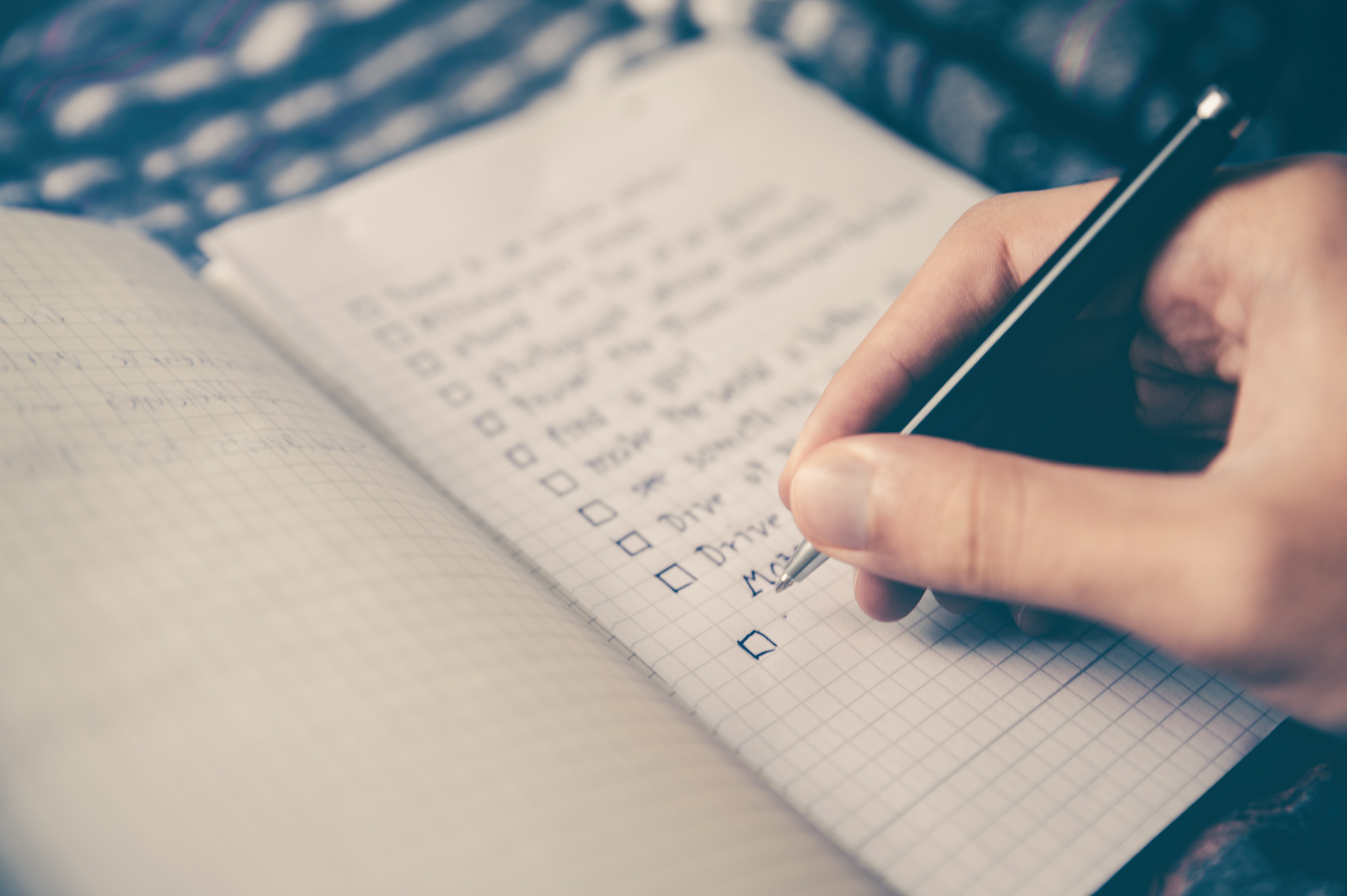 Photo by Glenn Carstens-Peters on Unsplash
2. Add images to course units and pages
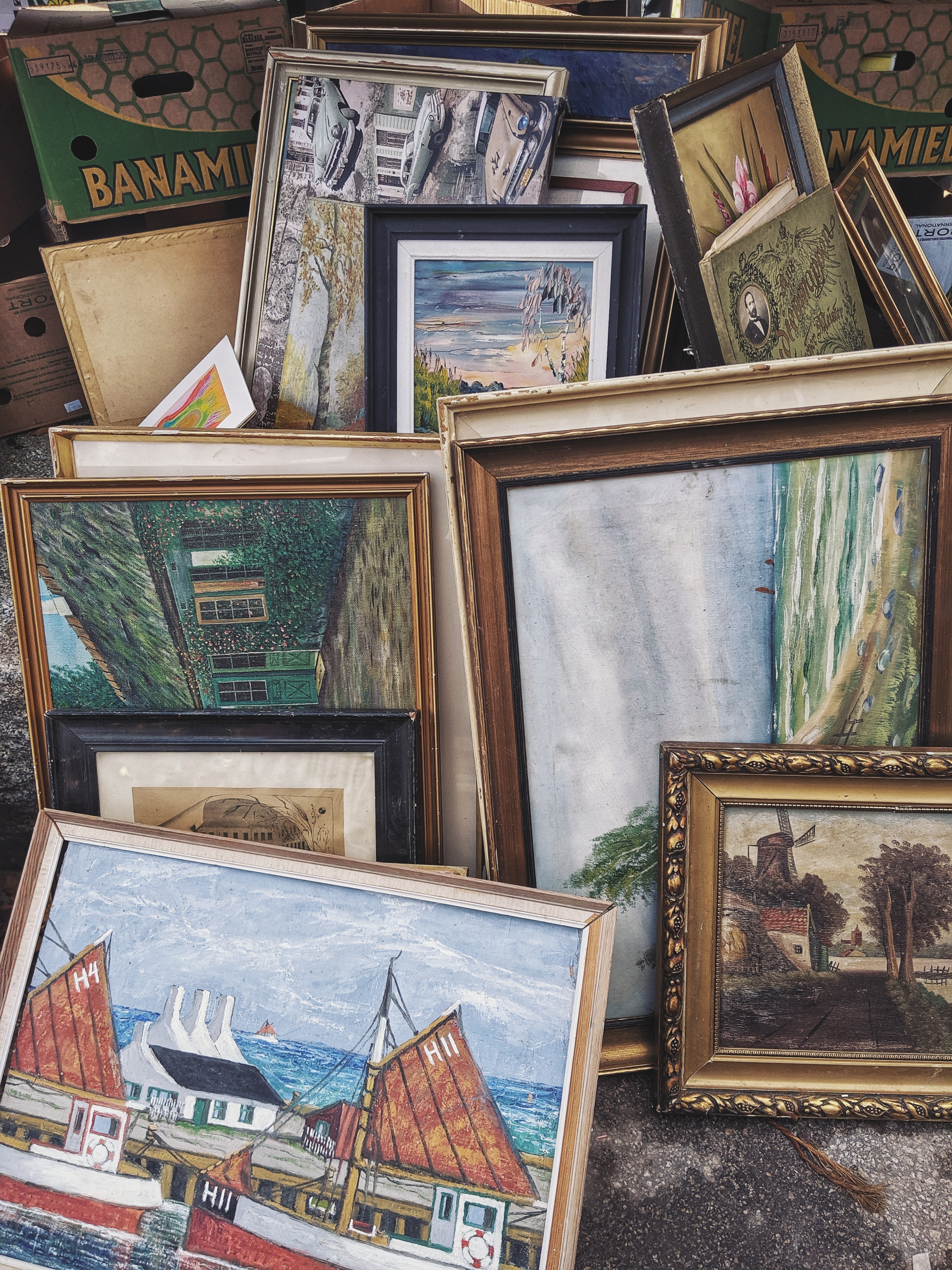 Visually pleasing 
Draws attention 
Triggers emotion
Provides a visual point of reference
Lightens cognitive load
Photo by Kadir Celep on Unsplash
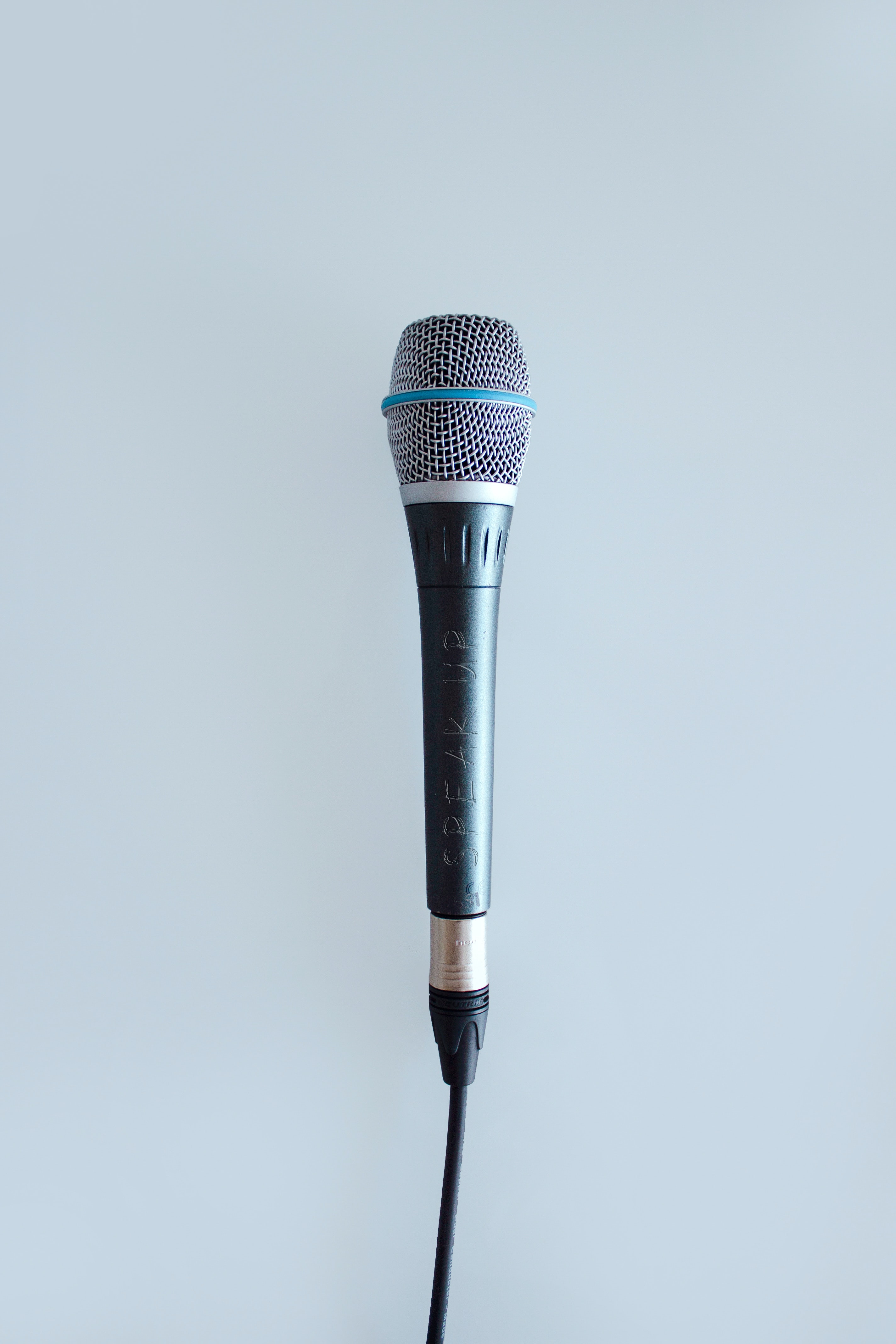 3. Record audio versions of text pages
Adds human warmth
Allows learner choice & autonomy 
Creates a more accessible learning experience
Lightens cognitive load
Photo by DESIGNECOLOGIST on Unsplash
Q&A
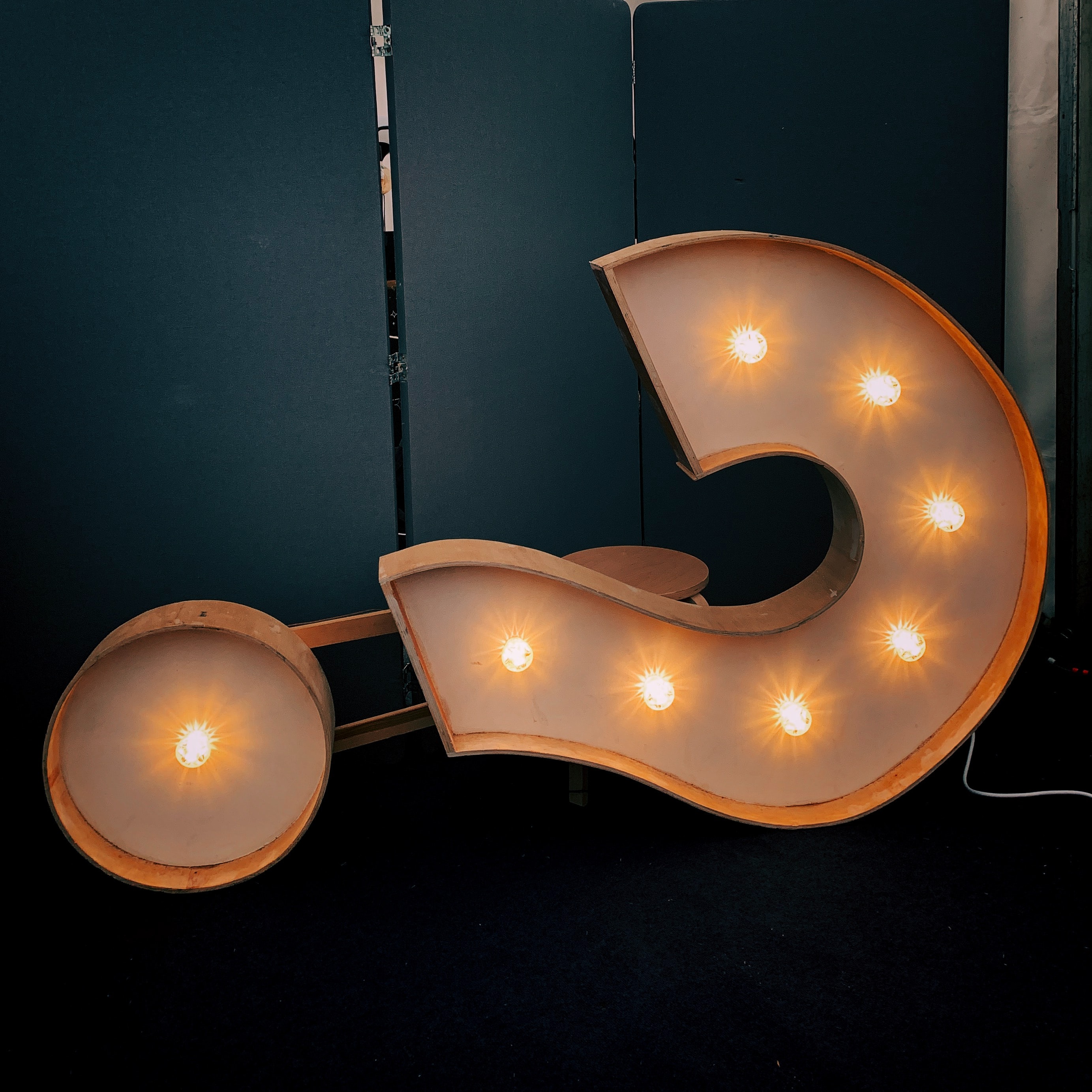 Thank you!











ctet.royalroads.ca
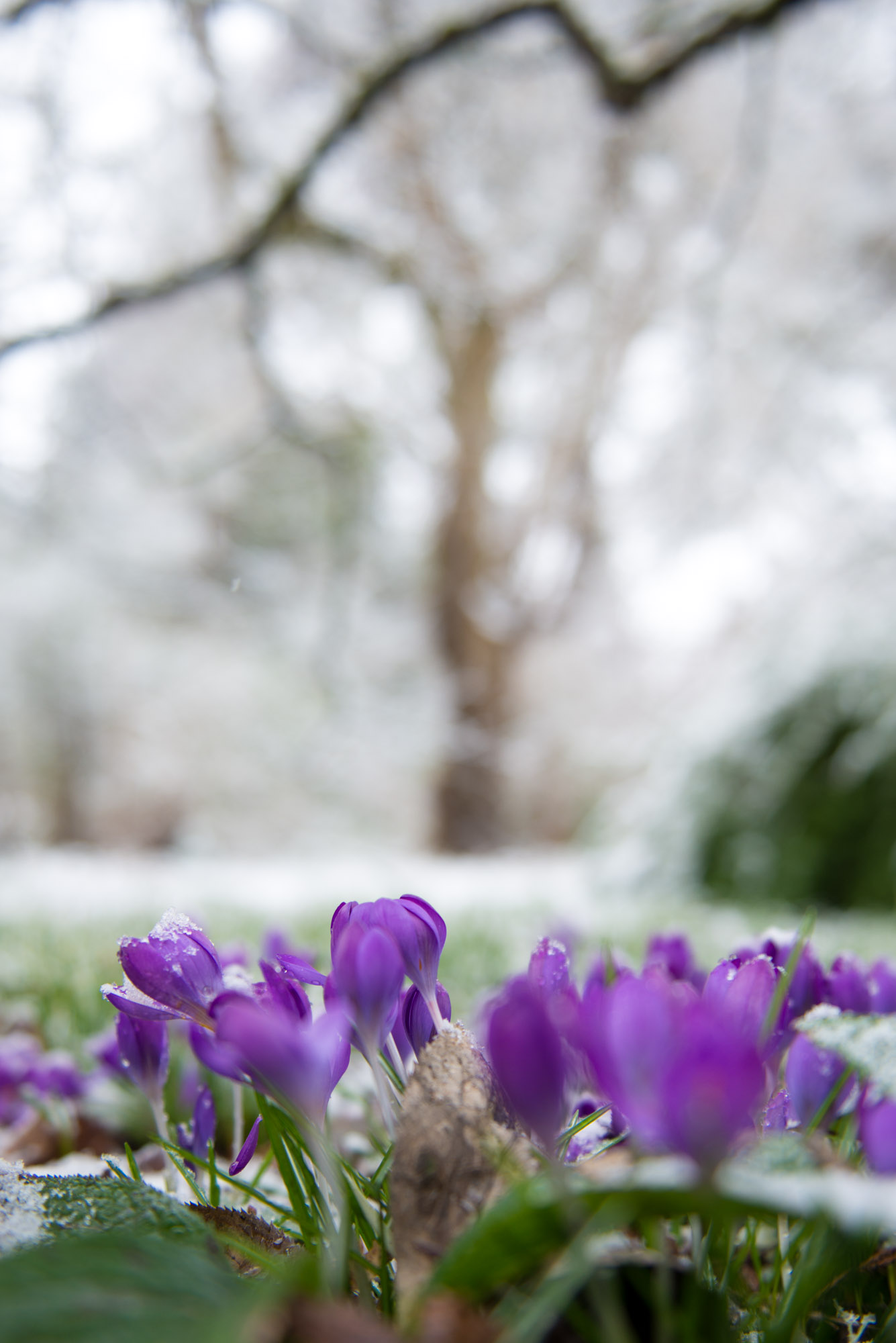